Anatomie očnice
Lenka Hanáková
Oční lékařství (VLOL7X1)
Výstup z učení
Student popíše anatomii očnice.
Oční lékařství (VLOL7X1)
Orbita
Vzniká srůstem 7 kostí
Tvar trojboké pyramidy (mediální stěna a spodina v sebe volně přechází), vchod je zesílen a je zhruba čtvercového tvaru, nejtenčí stěna je mediální, hloubka očnice je 45mm (při mediální stěně).
Spodina očnice je stropem čelistní dutinyꓼ canalis infraorbitalis (n. infraorbitalis).
Mediální stěna očnice (lamina papyracea) naléhá na 
přední a zadní etmoidyꓼ fossa saci lacrimalis (zde uložen 
slzný vak) pokračující jako canalis nasolacrimalis (zde 
slzovod = ductus nasolacrimalis) pod dolní skořepu nosní.
Strop očnice je spodinou přední jámy lební.
Zevní stěna očnice je stěnou infratemporální jámyꓼ 
fossa glandulae lacrimalis (zde uložena slzná žláza).
Os frontale
Os palatinum
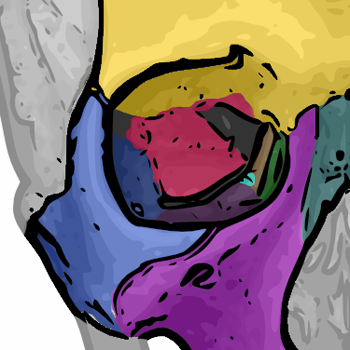 Os ethmoidale
Os lacrimale
Maxilla
Oční lékařství (VLOL7X1)
Os zygomaticum
Os sphenoidale
V hrotu očnice je optický kanál (průchod n. II, a. ophthalmica), horní orbitální štěrbina komunikující s nitrolebím (průchod n.III, n.IV, n.VI, n.V/1 = n. ophthalmicus, v. ophthalmica sup.), dolní orbitální štěrbina komunikující s retromaxilárním prostorem (průchod n.V/2 = n. maxillaris a obvykle i v. ophthalmica inf.).
Retrobulbární prostor - prostor za bulbem, vyplněn tukem.
Slzná žláza leží v zevním horním kvadrantu částečně před a částečně za okrajem očnice v duplikatuře periostu. Zajišťuje reflexní slzení. Pouze část slzné žlázy před okrajem očnice je možno klinicky vyšetřit aspekcí (při pohledu pacienta dolů k nosu a při zvednutí horního víčka lékařem).  
Slzný vak leží v nasálním dolním kvadrantu za okrajem očnice v duplikatuře periostu. Je patrný aspekcí při jeho patologickém zvětšení.
V hrotu očnice na šlachovém prstenci (anulus tendineus Zinii) začíná m. levator palpebrae sup. a všechny okohybné svaly vyjma m. obliquus inf. (ten začíná za okrajem očnice v mediálním dolním kvadrantu).
Klinickou hranicí mezi očnicí a okolím je periost (= periorbita), který pevně lpí k okrajům očnice a kanálům v očnici. Při průniku vzduchu z paranasálních dutin nebo při šíření infekce a nádorů je nejdříve odtlačena periorbita a až při jejím porušení dojde k propagaci do retrobulbárního prostoru.
Oční lékařství (VLOL7X1)
Cévní a nervové zásobení očnice a oka
Tepenné zásobení
A. ophthalmica je 1. intrakraniální větví a. carotis interna (tzn. po výstupu ACI ze sinus cavernosus po proražení dura mater). Zásobuje celý obsah očnice vč. bulbu, oční víčka, kůži čela a hřbetu nosu, v očnici vydává mnoho větví. Konečnou větví je a. centralis retinae, která zásobuje vnitřní vrstvy sítnice.

Žilní zásobení
V. ophthalmica sup. ústí do nitrolebí do sinus cavernosus.
V. ophtalmica inf. obvykle ústí do plexus pterygoideus v retromaxilárním prostoru.
Cave: riziko šíření infekce očnice a víček do nitrolebí vzhledem ke komunikaci očních žil s kavernózním splavem, tedy každá oční infekce je potencionálně život ohrožující!

Inervace 
N. opticus (n.II) – senzorická inervace
N. oculomotorius (n.III), trochlearis (n.IV), abducens (n.VI) – motorická inervace
Autonomní nervy
N. ophthalmicus (n.V/1) – senzitivní inervace

V očnici není vlastní lymfatická drenáž
Oční lékařství (VLOL7X1)
Take home message (aneb co studenti často nevědí)
Canalis n. infraobritalis

 Struktury procházející horní orbitální fisurou
Oční lékařství (VLOL7X1)